Costos económicos de la cuarentena
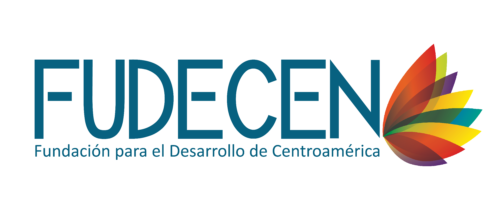 Óscar Cabrera Melgar
Impactos
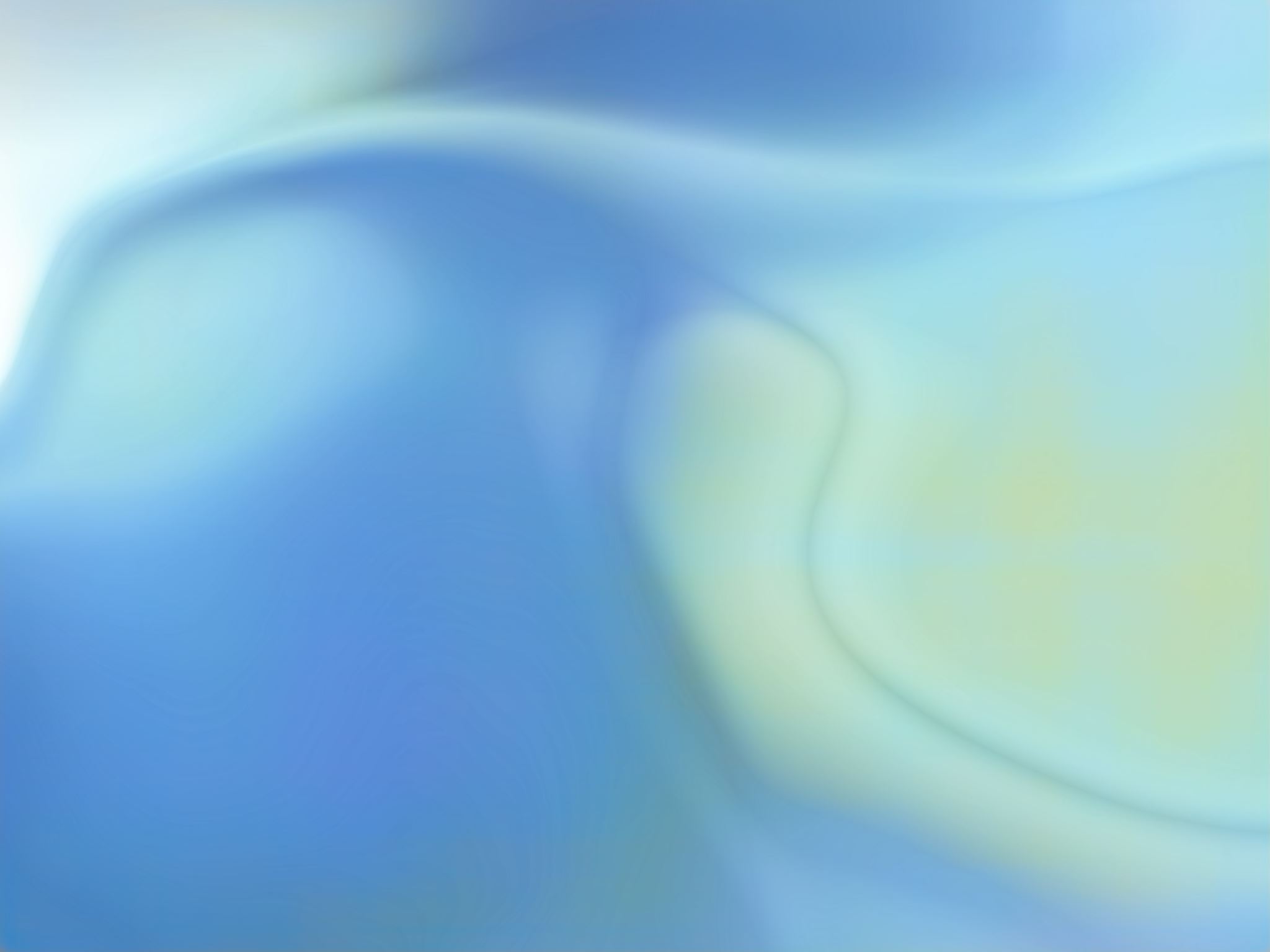 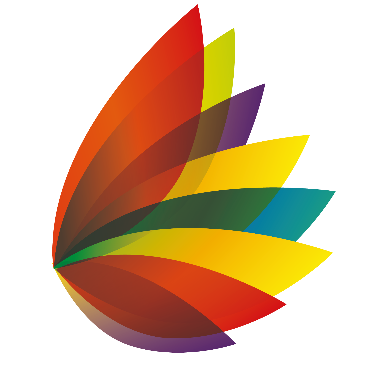 Fundación para el Desarrollo de Centroamérica (FUDECEN)
Pronósticos del número de casos diagnosticados por COVID-19
Fuente:  Elaboración propia por FUDECEN y NMD LATINOAMÉRICA
El brote de COVID-19 no está entrando en remisión  dado que el numero reproductivo básico alcanza 1.4.
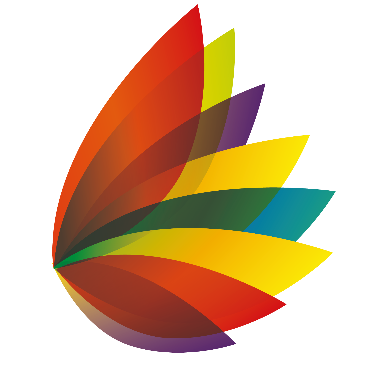 Fundación para el Desarrollo de Centroamérica (FUDECEN)
El Salvador camina a un recesión económica, el IVAE cayó -5% en marzo respecto a febrero
Fuente: BCR y cálculos propios de FUDECEN
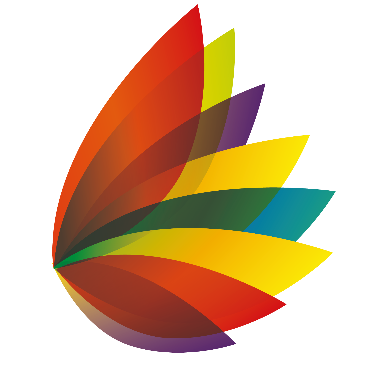 Fundación para el Desarrollo de Centroamérica (FUDECEN)
Explicado por la caída de la industria en -11% y la construcción en -7%
Fuente: BCR y cálculos propios de FUDECEN
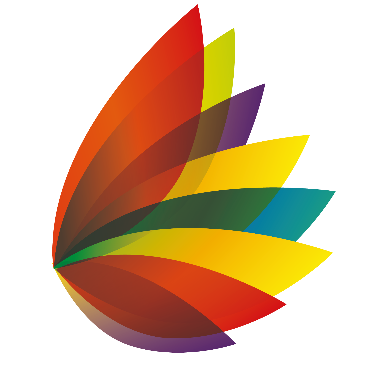 Fundación para el Desarrollo de Centroamérica (FUDECEN)
El derrumbe del comercio en -11% y financiero en -3%
Fuente: BCR y cálculos propios de FUDECEN
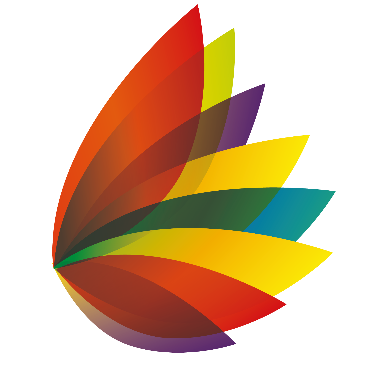 Fundación para el Desarrollo de Centroamérica (FUDECEN)
Los sectores agropecuario e información se mantuvieron estacionarios en marzo respecto al mes anterior
Fuente: BCR y cálculos propios de FUDECEN
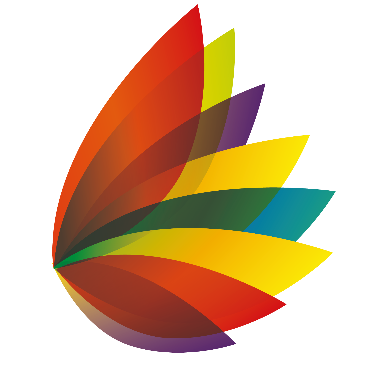 Fundación para el Desarrollo de Centroamérica (FUDECEN)
La economía salvadoreña entra en barrena a partir del segundo trimestre del año con una caída de dos dígitos (-13.7%)
Fuente:  Elaboración propia de FUDECEN
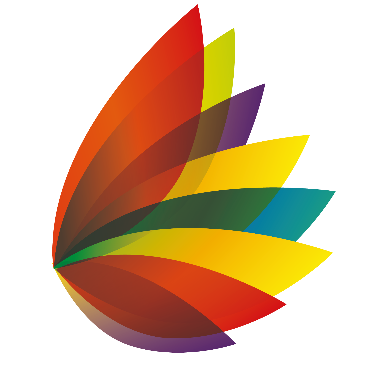 Fundación para el Desarrollo de Centroamérica (FUDECEN)
La caída en la actividad económica en marzo confirma la información de la movilidad registrada por GOOGLE
Usando el comportamiento de febrero como punto de comparación, los salvadoreños  dejamos de concurrir en marzo y mayo:
 un 69%  y -74% a comercio y ocio
Un -43% y -54% a por alimentos y medicamentos
Un 61% y -65% a parques
Un -65% y -71% a estaciones de trasporte 
Un -64% y -61% a lugares de trabajo
Fuente: GOOGLE
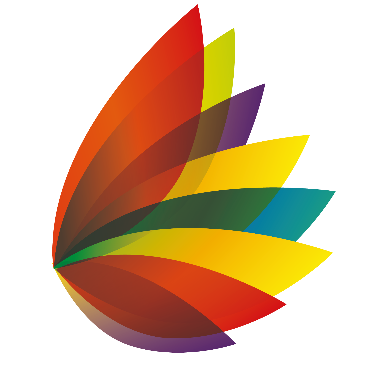 Fundación para el Desarrollo de Centroamérica (FUDECEN)
Los datos de Google reflejan que ha aumentando el tiempo que hemos pasado en el hogar respecto de febrero  en un 33%
Fuente: GOOGLE
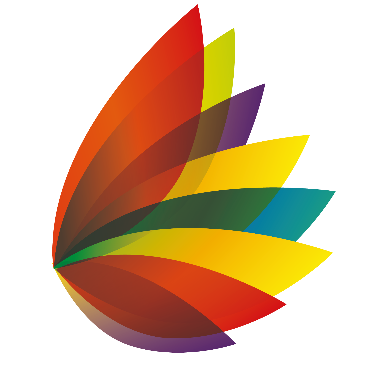 Fundación para el Desarrollo de Centroamérica (FUDECEN)
Los sectores mas impactados serán el sector comercio, restaurantes y hoteles y servicios, transporte
Fuente: DIGESTYC, 2020
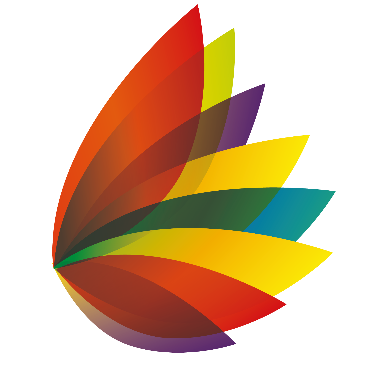 Fundación para el Desarrollo de Centroamérica (FUDECEN)
Las pérdidas de empleo para El Salvador por la COVID-19 oscilan entre 240,800  hasta 669,200 (millones)
Fuente:  Altamirano, Azuara y Gonzales, 2020
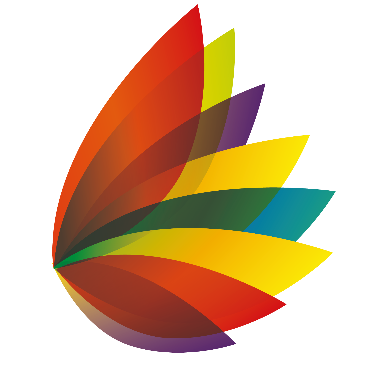 Fundación para el Desarrollo de Centroamérica (FUDECEN)
Las pérdidas de empleo por sectores económicos serán más elevados en comercio, restaurantes y hoteles, servicios, agrícola
Fuente:   Elaboración propia de FUDECEN sobre la base de Altamirano, Azuara y Gonzales, 2020
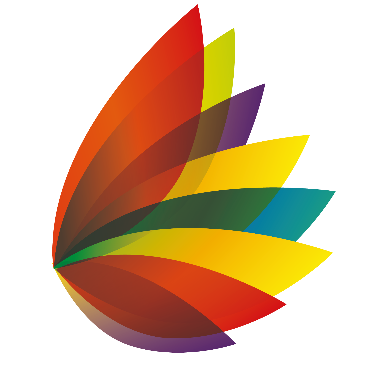 Fundación para el Desarrollo de Centroamérica (FUDECEN)
Impactos de la pandemia en la pobreza y la desigualdad por COVID-19
El número de pobres se podría incrementar en 600 mil personas incrementándose del 28% al 39%.
La clase media se reduciría de 22% a 17% de la población, la clase media vulnerable de 47% a 43% causando un incremento en la desigualdad de ingresos. (BID, 2020, Pág. 20).
Su reducción a la mitad se apoya en una política de transferencias de efectivo equivalente a 1.8% del PiB mensualmente
Fuente:   Elaboración propia de FUDECEN sobre la base de BID,  2019
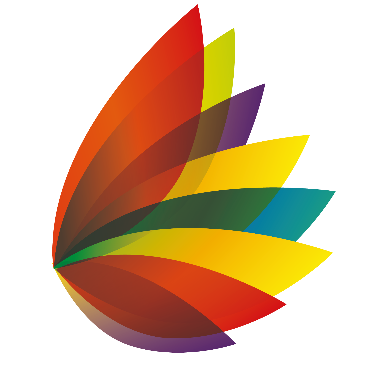 Fundación para el Desarrollo de Centroamérica (FUDECEN)
Previsiones económicas: El crecimiento en 2020 cae en barrena
Nota: FMI, BID y proyecciones de FUDECEN.  La proyección para 2020 del BID se obtuvo como promedio de los escenarios COVID-19 base y riesgo
[Speaker Notes: -3 del bid y quitar el del fondo. 2.4 PARA 2021]
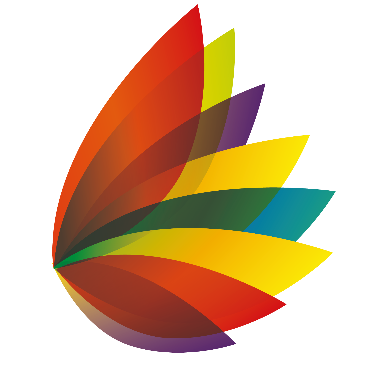 Fundación para el Desarrollo de Centroamérica (FUDECEN)
Como consecuencia de la pandemia el déficit fiscal se amplifica y la deuda  alcanza un 88% del PIB
Fuente: BCR, BID  y cálculos propios de FUDECEN
[Speaker Notes: Pendiente: FMI]
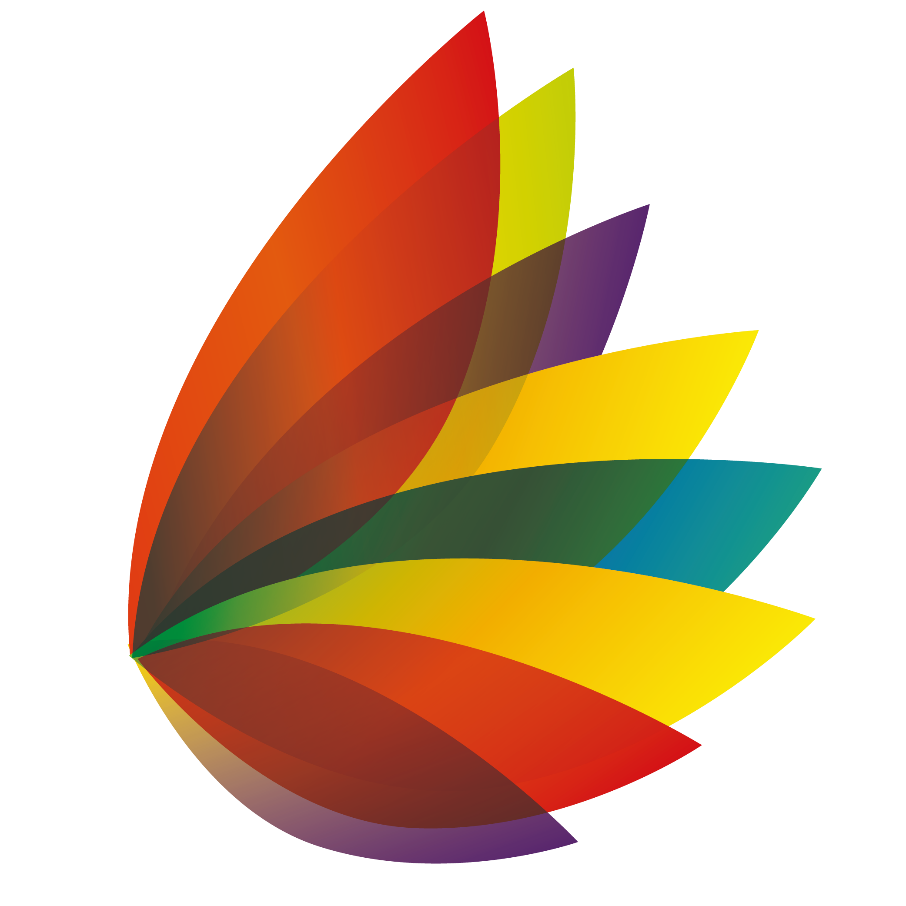 Gracias por su atención…
www.fudecen.org